How to build an Industry Cost Profile (ICP) for a product in Taiwan
Identify Data Sources for Financial and Manufacturing Information Related to Industry
Step 1
Taiwan Government manufacturing  &  financial statistics are found at:
Manufacturing data
Source: National Statistics 
Republic of China (Taiwan)
eng.stat.gov.tw
Financial data
Source: National  Statistics Republic of  China (Taiwan)
*You will use the data sources to express DM, DL, MOH, COGS, GSA & Other Expenses and PBT as ratios, in the form of percentages  of Total  Sales. Note: Use financial reports of companies  (Income Statement  or Profit/Loss  Account) as an additional source of Financial data
Obtain the Data for Manufacturing  and Financial Information Related to Industry
Step 2
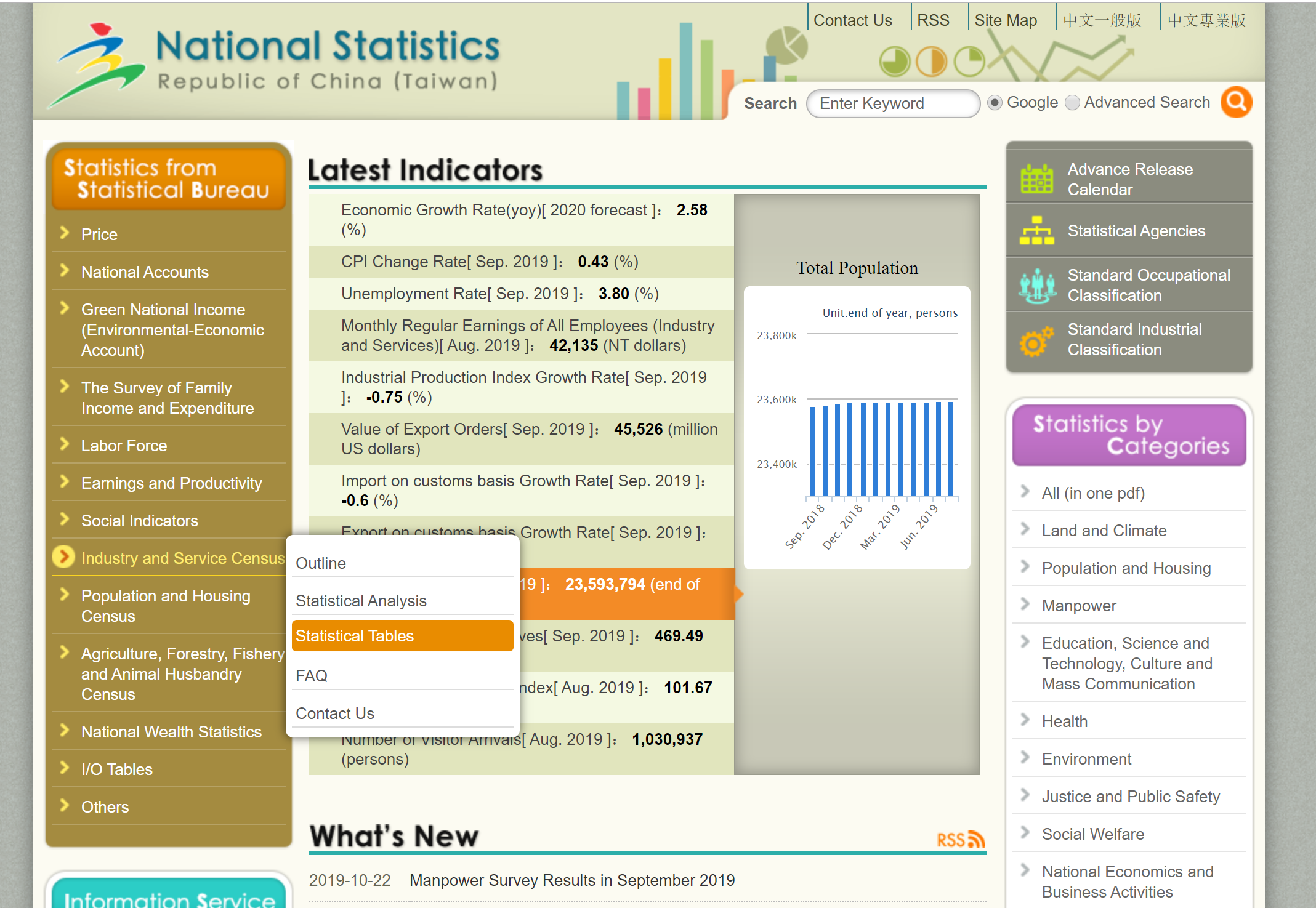 1. Go to:








2. On the left menu, click on “Industry, Commerce and Service Census” and then on “Statistical Tables”
eng.stat.gov.tw
Obtain the Data for Manufacturing  and Financial Information Related to Industry
Step 2
3. Click on the latest year Statistical  Tables (or the year of interest)







4. Download the Excel file for “Operation Status of Enterprise Units of All Industries, by Industry Group” file.
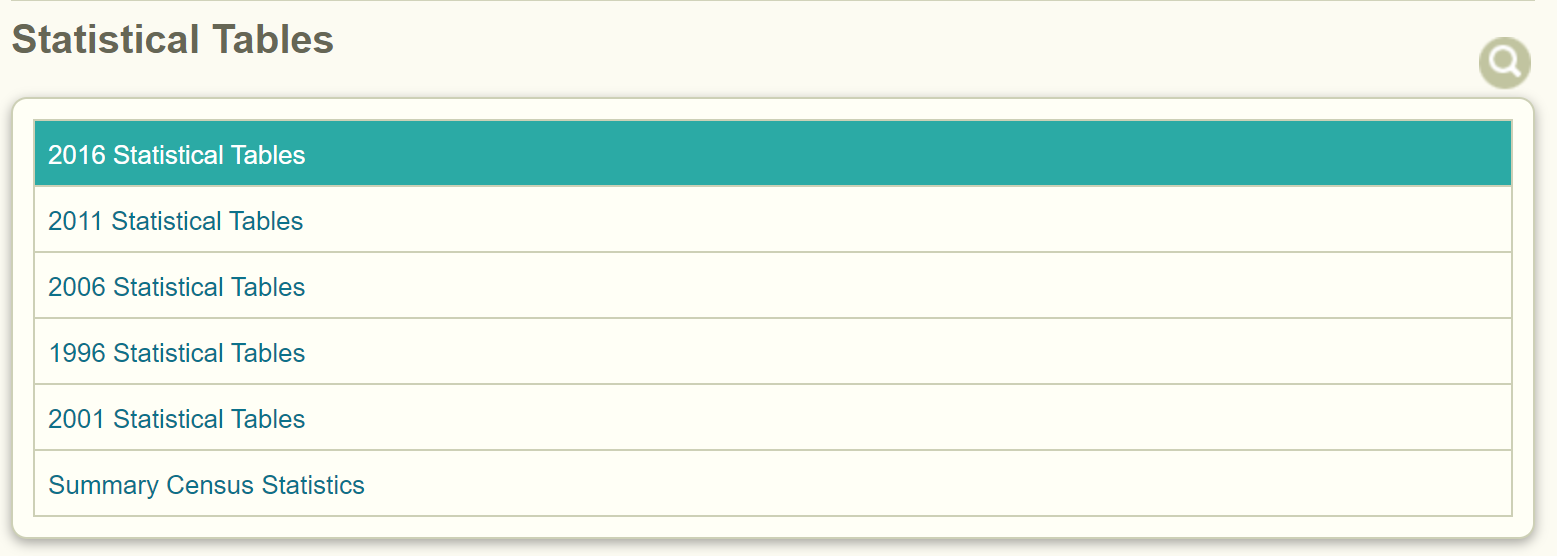 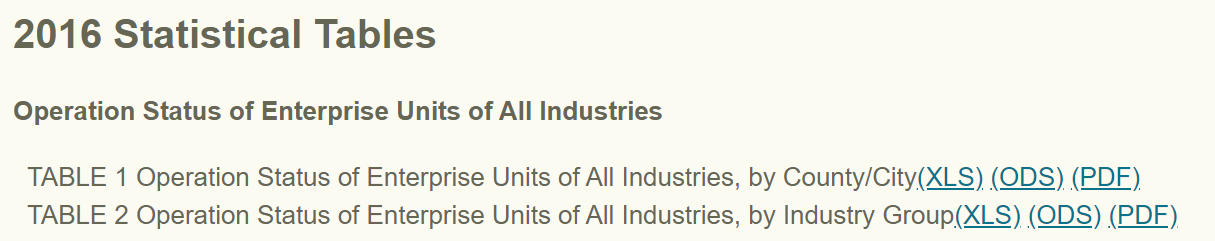 Obtain the Data for Manufacturing  and Financial Information Related to Industry
Step 2
Locate  the industry of interest in the different worksheets of  the excel file.
E.g.-“Manufacture of Plastic Products” from worksheet “2”

Locate  & record the following values:
-Total revenues
-Total expenditures
-Expenditures of labor compensation
-Gross value of production
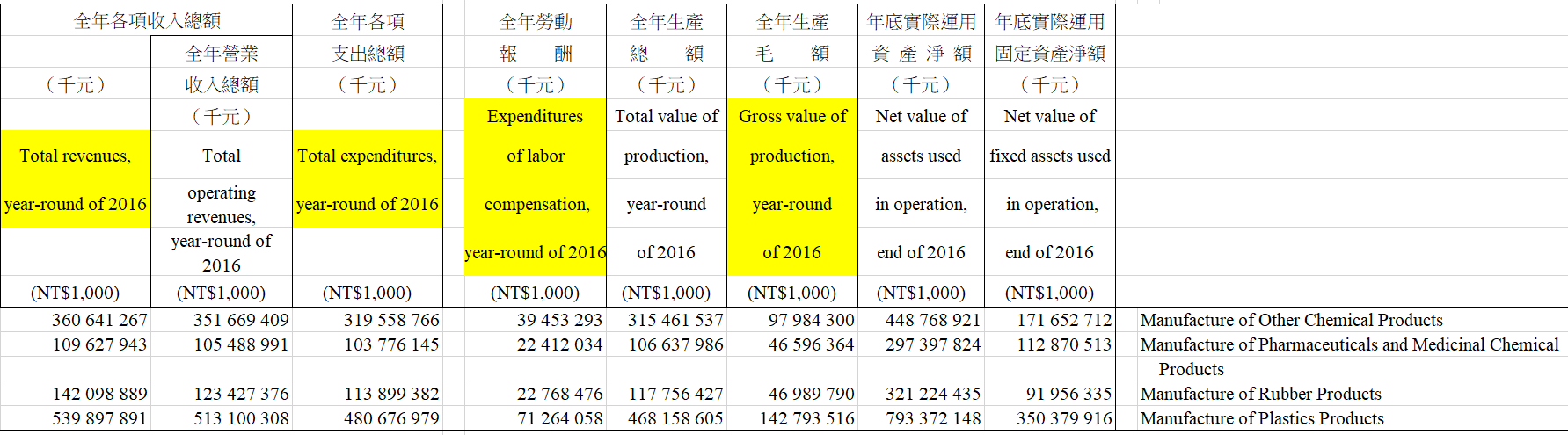 Obtain the Data for Manufacturing  and Financial Information Related to Industry
Step 2
Use the  USA “Annual Survey of Manufacturers” data to obtain Production Worker Annual Wages  as a percentage of  Annual Payroll

See the ICP procedure for USA for steps to locate values for:
-Annual Payroll
-Production Worker Annual Wages
ICP USA
Obtain the Data for Manufacturing  and Financial Information Related to Industry
Step 2
For the “All other plastics product manufacturing-NAICS 326199” :
-Annual Payroll 17,287,408
-Production workers annual wages 10,813,972




Production Worker Annual Wages/  Annual Payroll is  63%
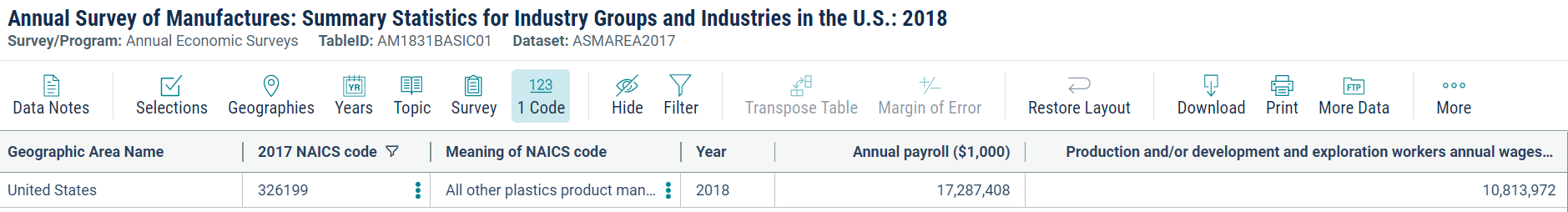 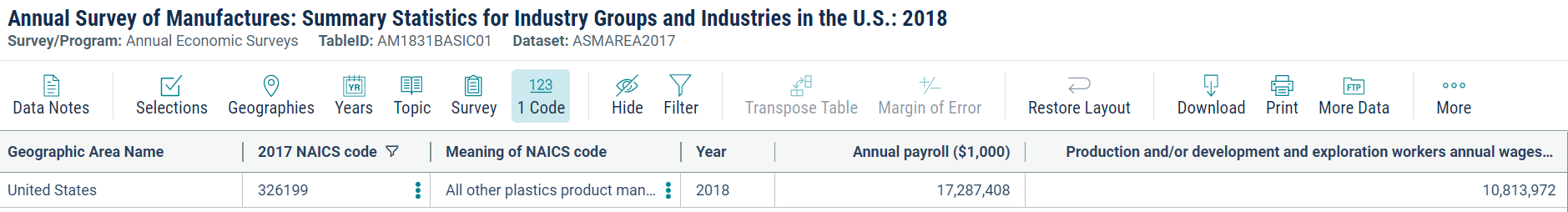 ICP USA
Obtain the Data for Manufacturing  and Financial Information Related to Industry
Step 2
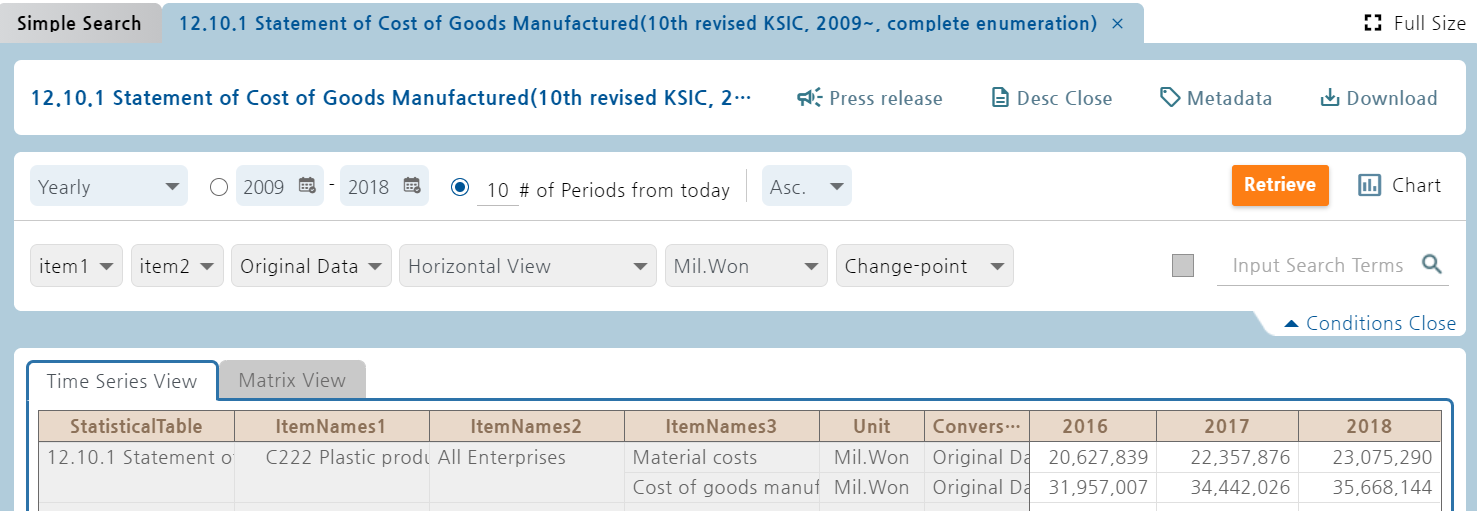 Using the DM-to-COGS ratio from Korean ICP as an estimate for Taiwan.




See the ICP procedure for Korea for steps to locate values for:
-Material costs
-Cost of goods manufactured
ecos.bok.or.kr/
Direct Material/Cost of Goods Sold = 23,075,290/35,668,144 = 65%
ICP Korea
Use Financial and Manufacturing  Information to Calculate Ratios
Step 3
In Taiwan,  follow  6 steps to find DM, DL,MOH,COGS,  GSA & PBT. 

1. Calculate Direct Labor
1.
DL= (Expenditures of labor compensation x 63%) / Total revenues
=0.63*(71,264,058/539,897,891)
Use Financial and Manufacturing  Information to Calculate Ratios
Step 3
Steps: 2 - 3

2. Calculate Cost Of Goods Sold (COGS) as percentage of Sales

3. Apply Korean data as proxy for the following ratio to determine Direct Material (DM):
Direct Material/Cost of Goods Sold: 65%

DM =COGS * 65%
2.
3.
Use Financial and Manufacturing  Information to Calculate Ratios
Step 3
4. Calculate MOH % as follows:
4.
MOH = COGS - DL - DM
Use Financial and Manufacturing  Information to Calculate Ratios
Step 3
5. Calculate Profit Before Tax (PBT) as follows:
4.
PBT = (Total revenues –Total expenditures) / Total revenues
Use Financial and Manufacturing  Information to Calculate Ratios
Step 3
6. GSA & Other Expenses as a below formula:
4.
GSA & Other Expense= 100-COGS-PBT
Present all your calculated ratios in the cost breakdown format
Industry cost profile for “Plastics Product Manufacturing”
Manufacturing data
Source Republic of China (Taiwan)
Financial data
Source:  Republic of China (Taiwan)
14